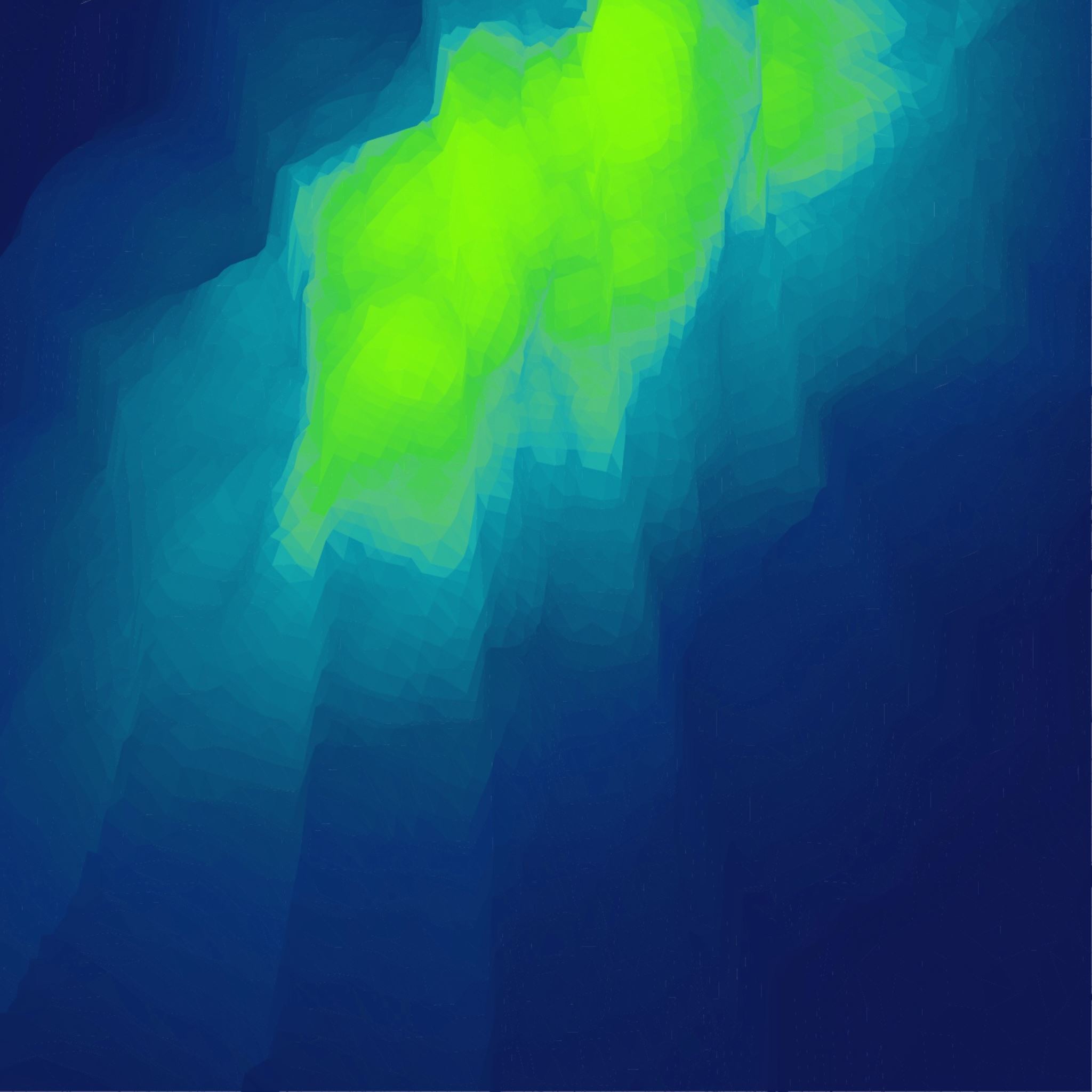 Teorie a didaktika TV v AČR
Použití výpočetní a audiovizuální techniky v praxi TV pracovníka v resortu MO
Použití výpočetní a audiovizuální techniky v praxi TV pracovníka v resortu MO
Cíl: seznámit studenty s možnostmi použití výpočetní a audiovizuální techniky v praxi TV pracovníka v resortu MO

Průběh: popis použití výpočetní a audiovizuální techniky ve sportovním odvětví, seznámení s druhy senzomotorického učení, příklady použití v praxi TV pracovníka
Použití výpočetní a audiovizuální techniky ve sportovním odvětví
videointeraktivní systém, který umožňuje vyškolenému pozorovateli systematicky zaznamenávat a sledovat chování sportovců nebo jejich jednotlivé dovednosti;
za účelem provedení této formy analýzy pomocí specializovaného hardwaru a softwaru je zkombinován záznamový systém;
uložená data lze pak podrobit sofistikované analýze, jejíž výsledky slouží buď jako zpětná vazba pro pozorovaný subjekt, nebo jako statistické údaje pro experimentátora.
Druhy senzomotorického učení nebo jejich kombinaci
Imitační učení 

Instrukční učení

Ideomotorické učení

Problémové učení

Zpětnovazební učení – cvičení s využitím poučení z vlastních chyb a informace poskytnuté nad rámec pouhého pocitu z pohybu, nejčastěji používaným prostředkem je videozáznam.
[Speaker Notes: cvičení napodobením obrazového vzoru patří k nejčastějším druhům učení, jež se využívají především u začátečníků a u osvojování koordinačně náročných pohybů, kdy se pohybová představa vytváří pomocí zrakového analyzátoru (pozorování správného provedení je klíčovým činitelem) a četným opakováním (fixace)¨

– cvičení dle návodu, při kterém vzniká představa pomocí slovních instrukcí

– „ladění“ pohybu ve svých představách bez praktické realizace.


– patří k náročnějším druhům učení. Vyžaduje více samostatnosti a tvořivosti, spolehlivě může být uplatněno ve vyšších fázích motorického učení]
Zpětnovazební učení
Posilování fáze upevňování pohybové představy pomocí cílené zpětné vazby přináší nezanedbatelný efekt v podobě zrání konkrétní techniky pohybu. 
Využití principů poskytnutí obrazové zpětné vazby a ideomotoriky nabízí růst efektivity motorického učení, a to zejména:
v první fázi procesu motorického učení (generalizace);
následné fázi diferenciace, pro kterou je typická potřeba většího množství opakování ve prospěch vzniku pohybového vzorce.
Právě v těchto fázích učení je poskytnutí zpětné vazby pomocí vizualizace pro tvorbu správné pohybové představy hodnotné.
pořízení dokumentace pomocí videorecordingu s jeho následným využitím formou obrazové zpětné vazby (prezentace a analýza po ukončení nácviku) v optimálním pojetí s přesahem k následnému praktickému tréninku.
[Speaker Notes: V první fázi procesu motorického učení (generalizace), kdy probíhá seznámení s technikou daného pohybu především na základě kvalitní ukázky a 1. praktických pokusů, jež jsou konané v hrubé formě provedení a zpravidla doprovázené nekoordinovaností, neekonomičností a nežádoucími doprovodnými pohyby;
následné fázi diferenciace, pro kterou je typická potřeba většího množství opakování ve prospěch vzniku pohybového vzorce, příp. náprava chyb, a to v procesu hrozícímu nebezpečí stereotypnosti a tím i pokles zájmu a stagnace v učení (plató efekt)]
Videorecordin
přináší velkou míru informací;
„efektivní se považuje tzv. „cuing", hledání klíčových míst videozáznamu, kdy učitel zaměřuje žáka na určitá kritická místa pohybu, což poskytuje více užitku“;
pozitivní vliv na motivaci pro osvojení pohybové dovednosti při použití videorecordingu je významný;
nutnost je souhlas k pořizování záběrů.
Použití výpočetní techniky
dle možností daného útvaru;
předpisy, statistiky, prezentace, tvorba videí.
Praktické využiti při služební TV
zvyšování pohybových schopností a dovedností
řízená tělesná příprava pro VzP, kteří jsou nevyhovující z výročního přezkoušení;
dovednosti v STP.
Použití výpočetní a audiovizuální techniky v praxi TV pracovníka v resortu MO
Kontrolní otázky: 
definuj zpětnovazební učení;
jaké výhody má videorecordin;
uveď příklad praktického použítí výpočetní a audiovizuální techniky v praxi TV pracovníka v resortu MO.
Literatura
Rychtecký, A. & Fialová, L. (2004) Didaktika školní tělesné výchovy. Praha: Karolinum
Schmidt, R. & Wrisberg, C. (2000) Motor learning and performance. Champaign: Human Kinetics Publishers 
Valach, P. (2008) Tvorba gymnastických pohybových dovedností v procesu motorického učení. (Disertační práce) Brno: Masarykova univerzita